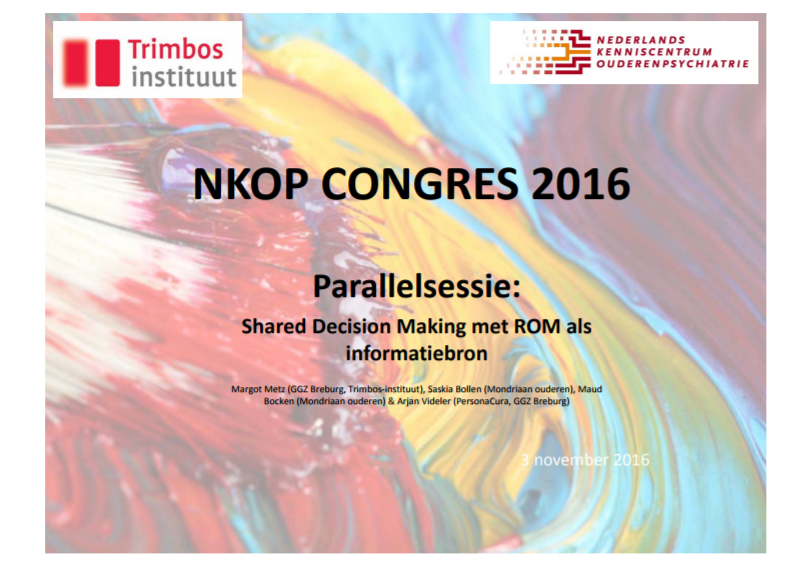 NKOP 2017 ParallelsessieSchemagroepstherapie voor ouderen met complexe persoonlijkheids- en coping problematiek
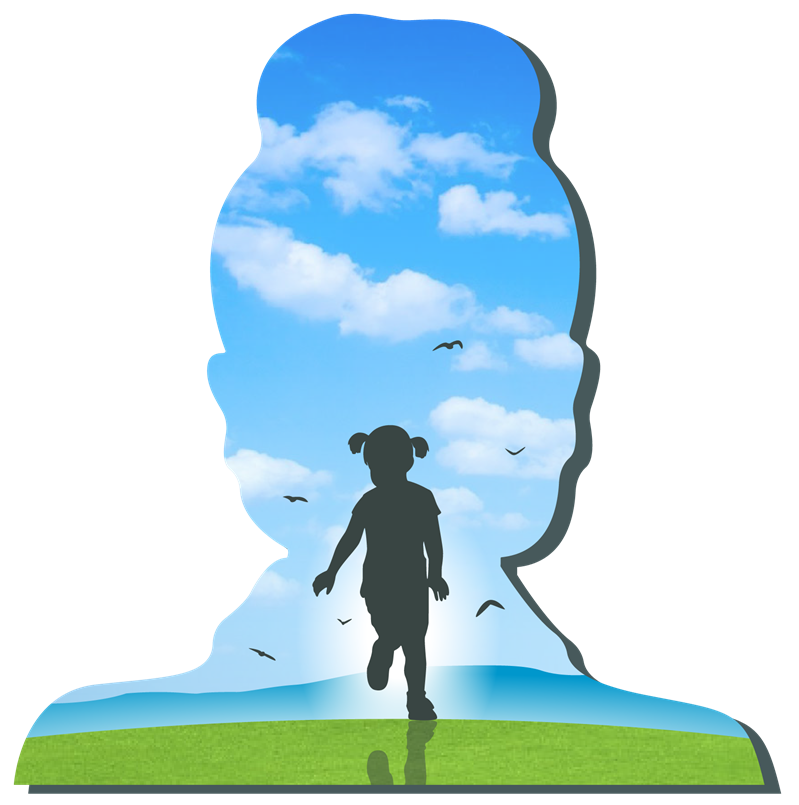 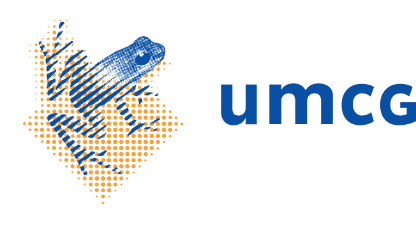 Martine Veenstra
Renske Bouman	                                           Silvia van Dijk
[Speaker Notes: Eén op de drie ouderen die verwezen wordt naar de ouderenpsychiatrie kampt in meer of mindere mate met (comorbide) persoonlijkheidsproblematiek of chronische AS-1 problematiek. Voor volwassenen met een persoonlijkheidsstoornis is inmiddels aangetoond dat schematherapie een effectieve behandeling is. Voor 60-plussers zijn de eerste ervaringen met deze therapie ook positief. Ouderen blijken goed tot verandering in staat en schematherapie blijkt ook een positief effect op symptomen van angst en depressie te hebben. Omdat ouderen minder gewend zijn te praten over hun emoties werd de groepsschematherapie verrijkt met psychomotorische therapie. Tijdens de psychomotorische therapie ligt de nadruk op het herkennen en veranderen van schema’s en modi in een praktische oefensituatie, waarin de context manipuleerbaar is en waarin volop geëxperimenteerd kan worden.In deze workshop wordt het theoretisch kader van persoonlijkheidsparhologie bij ouderen, de aanpassingen voor schematherapie bij ouderen en de innovatieve module uiteengezet aan de hand van de meest recente literatuur. Er is een multicenter RCT gestart om de effecten van deze module empirisch te objectiveren. We kunnen uit ervaring spreken over de pilot die aan dit onderzoek vooraf ging. Uiteraard zal in de workshop ook de daad bij het woord gevoegd worden en zal met de deelnemers een aantal schematherapeutische lichaamsgerichte oefeningen gedaan worden. Hierdoor kan door de deelnemers aan den lijve ervaren worden hoe verbindend de theorie en praktijk kunnen zijn.]
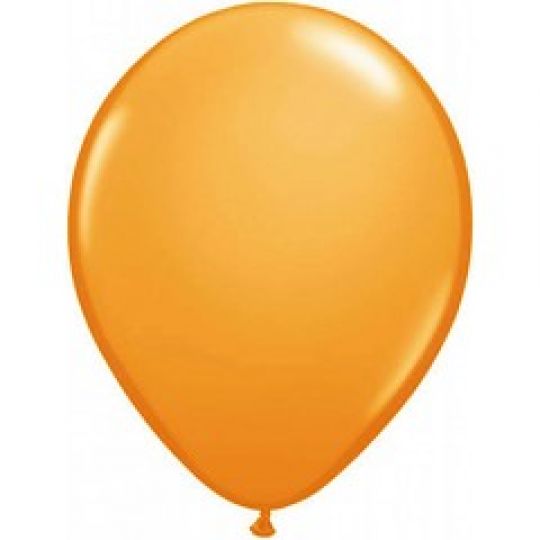 Nothing to disclose
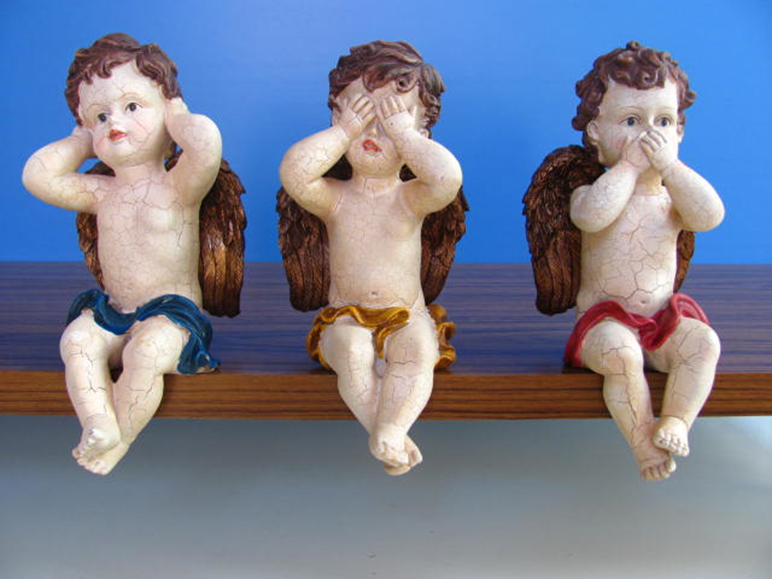 Martine Veenstra
Renske Bouman
Silvia van Dijk
[Speaker Notes: Maak je steeds dezelfde fouten in je leven, terwijl je je hebt voorgenomen om een volgende keer anders te reageren? Laat je gedrag hardnekkige patronen zien, die je niet kunt veranderen, ook al wil je dat heel graag? Merk je regelmatig dat je met je gezonde verstand best weet wat je zou moeten doen, maar dat je gevoel niet meewerkt en je een andere richting in duwt?
In deze gevallen kan schematherapie helpen!]
‘De typische oudere bestaat niet’
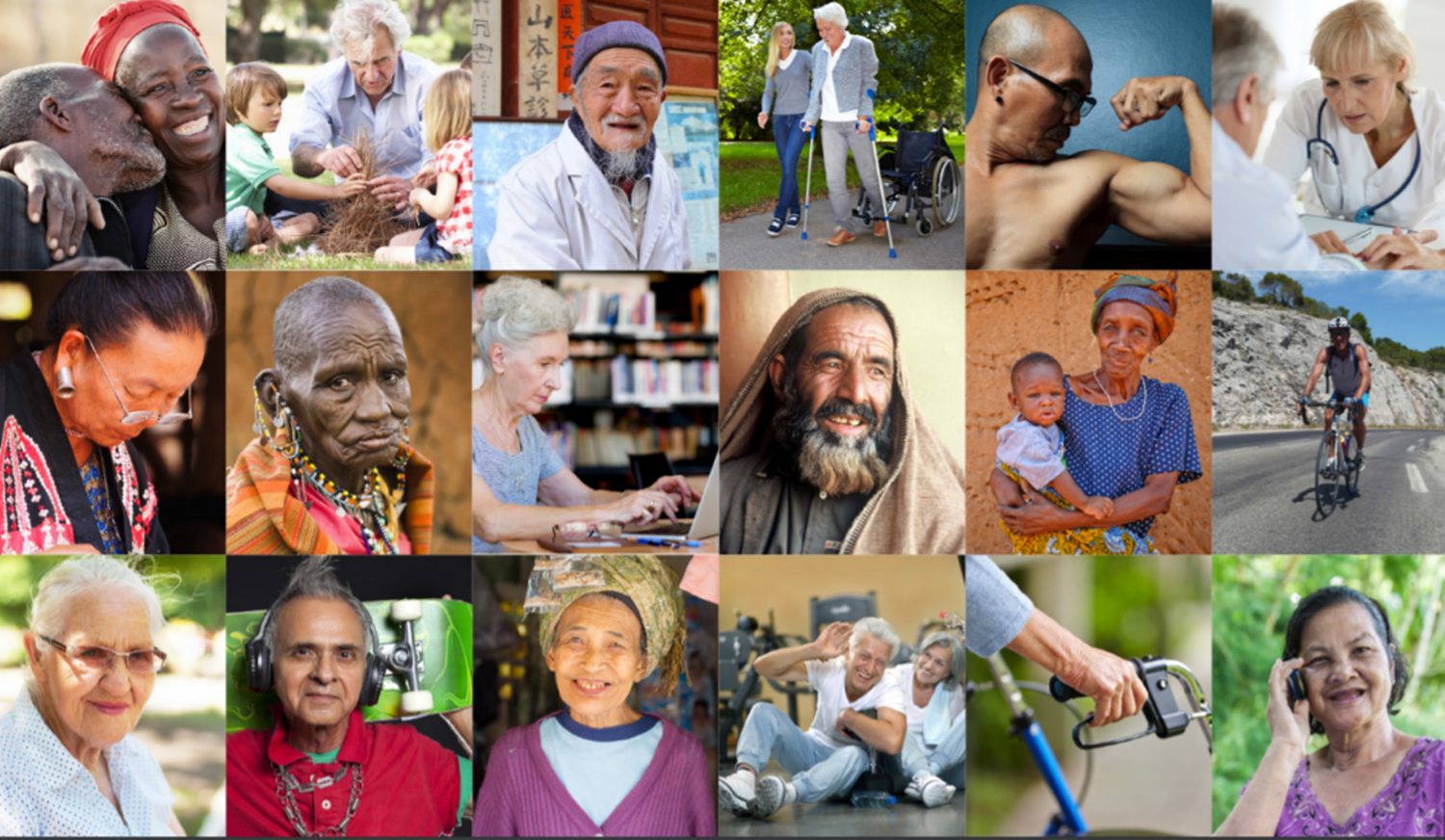 Nieuwe generatie ouderen
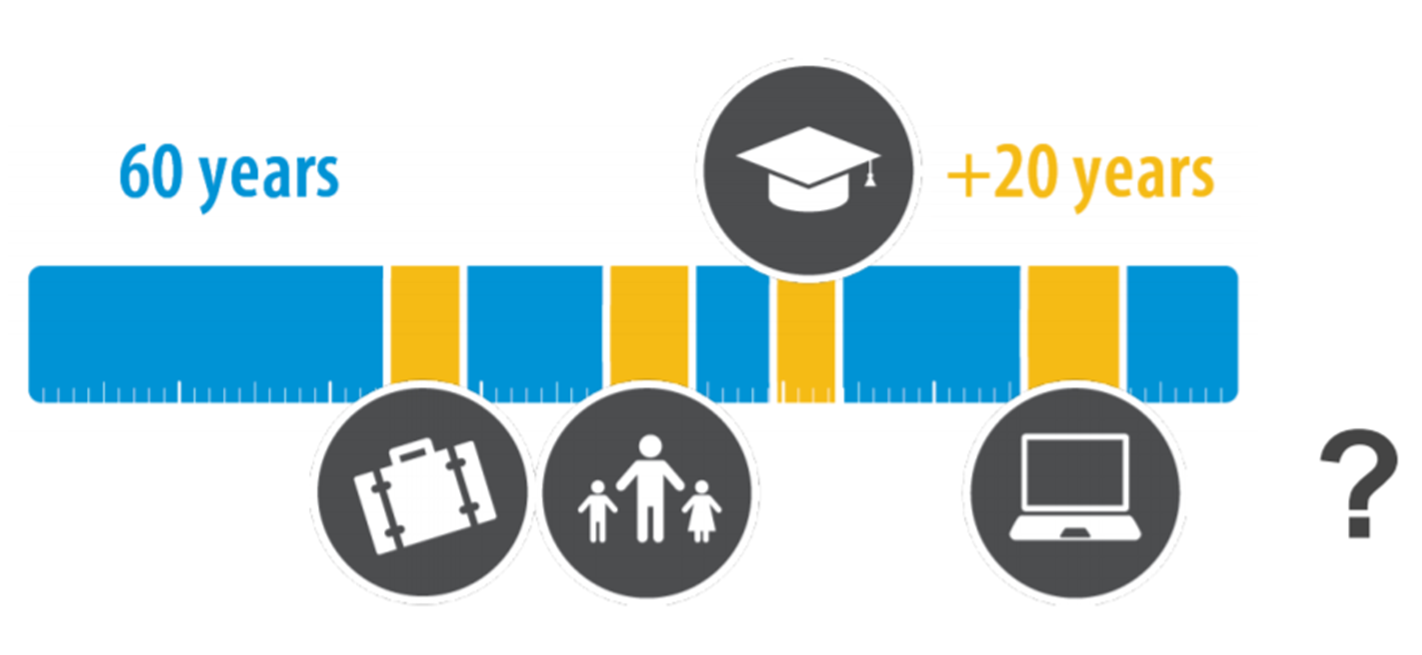 Nieuwe generatie ouderen
Hoger opgeleid
Meer geinteresseerd in psychologie
Liever praten dan pillen
Meer financiele mogelijkheden
Langer en vitaler leven
Persoonlijkheid                 stoornis
Persoonlijkheidsstoornis op latere leeftijd
Persoonlijkheidsstoornis op latere leeftijd
Persoonlijkheidsstoornis op latere leeftijd
Therapeutisch nihilsme
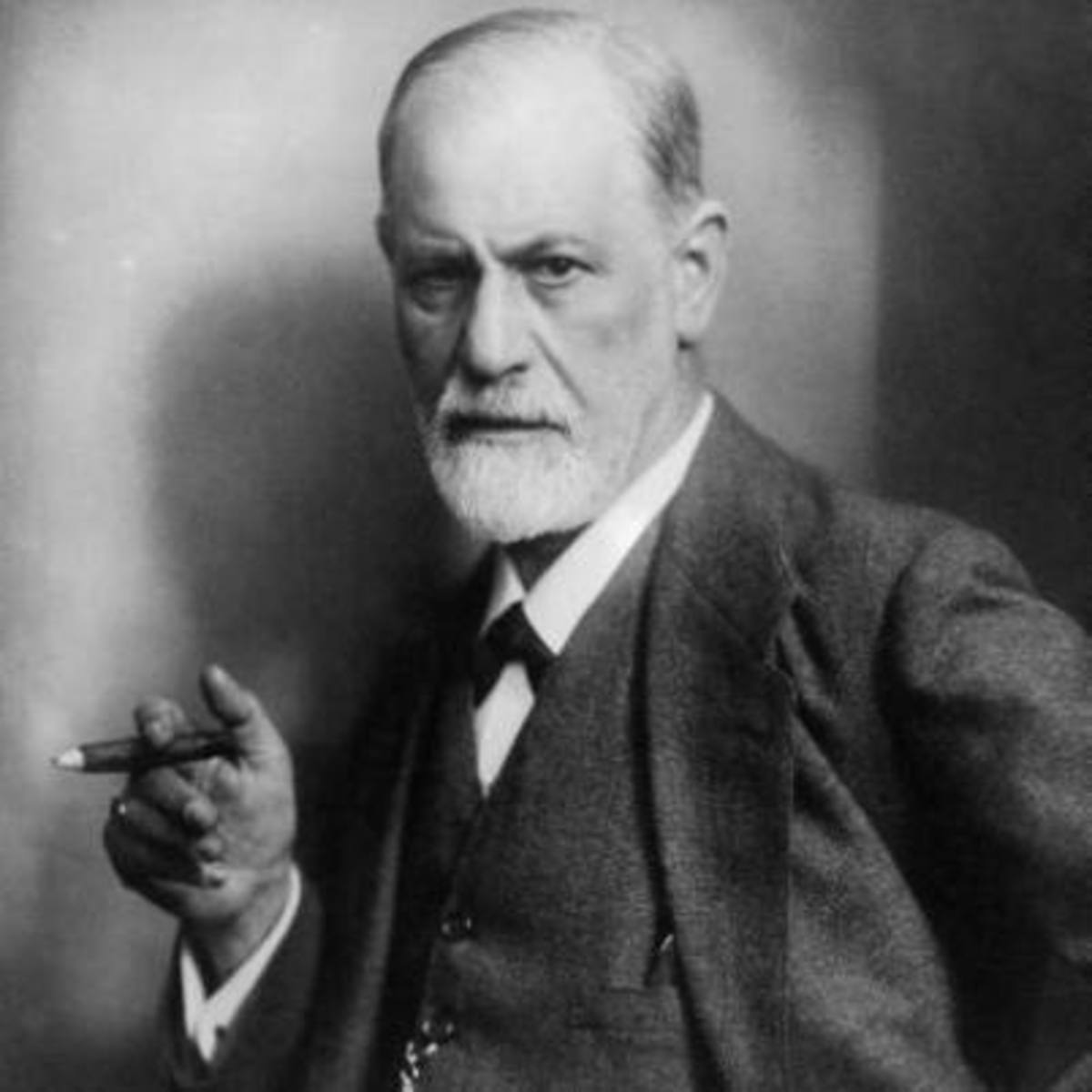 De hersenen van ouderen 
zijn minder elastisch

Behandelen van ouderen
is minder effectief
Schematherapie
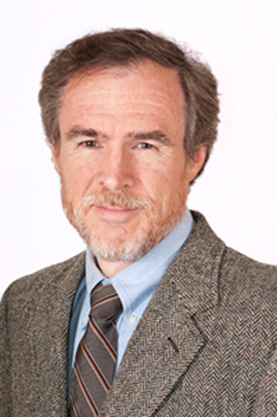 [Speaker Notes: we plakken niet alleen pleisters tegen het bloeden. we kijkt ook wat de reden van het bloeden is.
In de Jaren 90 heeft Yeffrey Young de schematherapie ontwikkeld met ditzelfde doel.
Schematherapie kijkt naar valkuilen in het hier en nu die verklaard kunnen worden vanuit het verleden.
Door zich te krijgen op deze oude vaak lang aanwezig patronen en deze vervolgens te veranderen, functioneren oude patienten met een karakter uiteindelijk op een beter niveau.]
Schema
Een breed, in alle levensgebieden doordringend patroon 
Bestaat uit herinneringen, emoties, cognities en lichaamssensaties 
Heeft betrekking op de persoon zelf èn zijn relaties tot anderen 
Is ontwikkeld in de jeugd 
Heeft zich verder ontwikkeld door het latere leven heen 
Is nu disfunctioneel
Oorsprong van schema’s
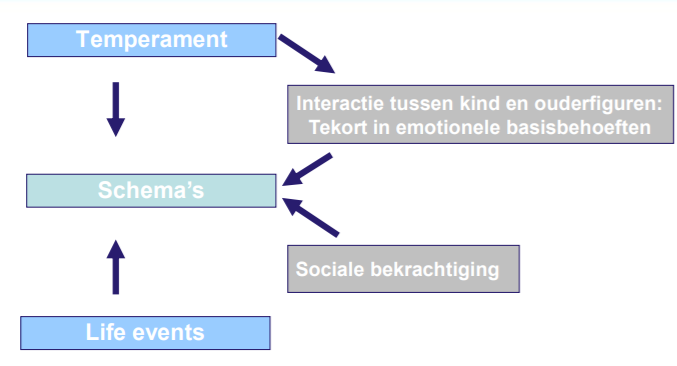 Ontstaan van schema’s
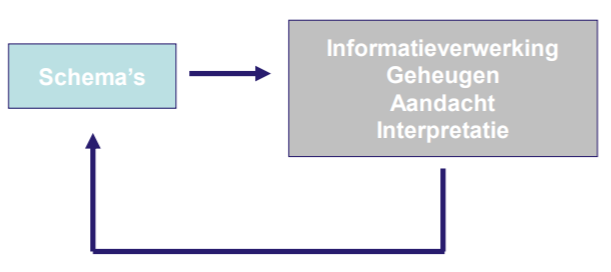 Emotionele basisbehoeften
1. Veiligheid 
2. Verbondenheid 
3. Autonomie
4. Realistische grenzen 
5. Zelfexpressie 
6. Spontaniteit en spel
Emotionele basisbehoeften en schema’s
Veiligheid
 1. Verlating/instabiliteit (de boel valt uit elkaar)
2. Wantrouwen/misbruik (ze nemen me te pakken)

Verbondenheid
 3. Emotioneel tekort (ik word nooit echt gezien)
 4. Minderwaardigheid/schaamte (ik schiet tekort in wie ik ben)
 5. Sociaal isolement/vervreemding (ik ben anders)

Autonomie; competentie en identiteitsgevoel
 6. Afhankelijkheid/incompetentie (ik kan het niet alleen)
 7. Kwetsbaarheid voor ziekte en gevaar (mij overkomt iets)
 8. Verstrengeling/onderontwikkeld zelf (zonder jou geen bestaan)
 9. Mislukking (ik kan het niet)
Emotionele basisbehoeften en schema’s
Realistische grenzen 
 10. Op je rechten staan (geef me wat ik wil) 
 11. Onvoldoende zelfcontrole/zelfdiscipline (nu eerst ik)

Zelfexpressie; de vrijheid om uitdrukking te geven aan behoeften en emoties 
12. Onderwerping (ik moet naar je luisteren) 
13. Zelfopoffering (ik doe mijn best voor jou) 

Spontaniteit en spel 
14. Emotionele geremdheid (voelen, waar is dat goed voor?) 
 15. Extreem hoge eisen (ik doe het perfect, het moet beter)
Modi
Schema’s zijn Traits Modi zijn States. 

Schema’s vormen de vaak meer onbewuste kijk op zichzelf, anderen en de wereld, modi wisselen per situatie en beïnvloeden gedachten, gevoel en gedrag.

Modus (overheersende) gevoelstoestand in het hier en nu daaronder verwijzend naar schema’s.

(Young, Klosko & Weishaar, 2003)
Kind modi
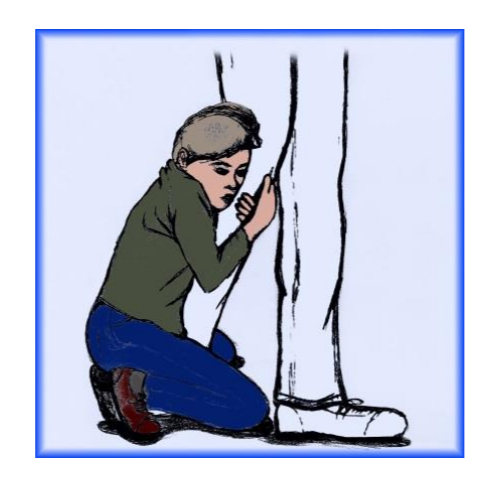 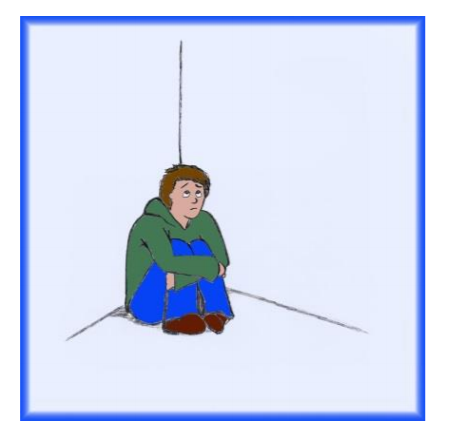 Bescherm modi
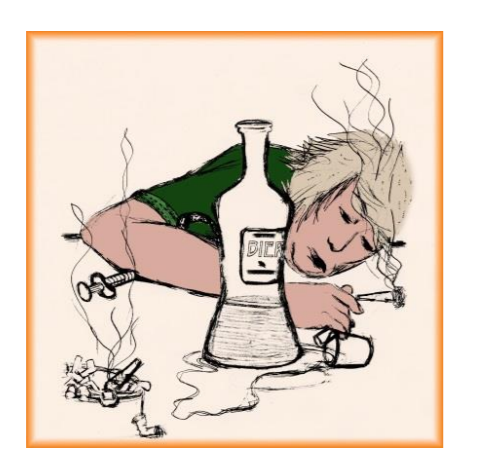 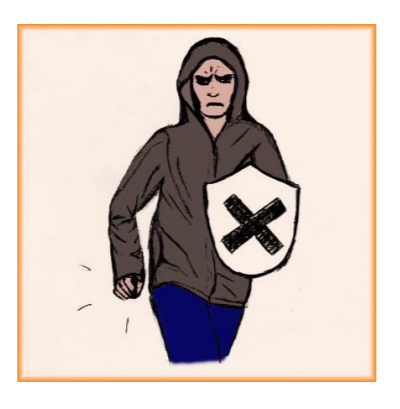 Veeleisende ouder modus
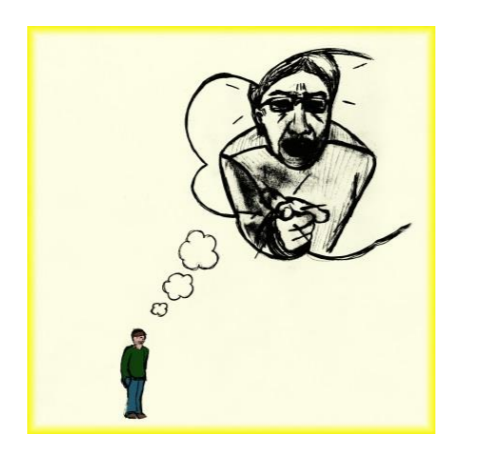 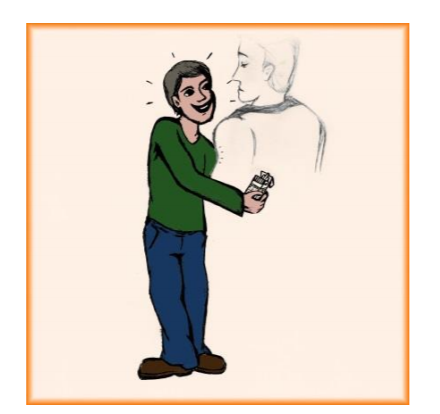 Gezonde volwassen modus
Blije kind modus
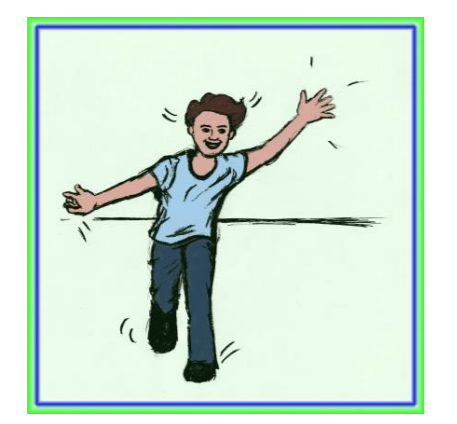 Relatie tussen schema’s en modi
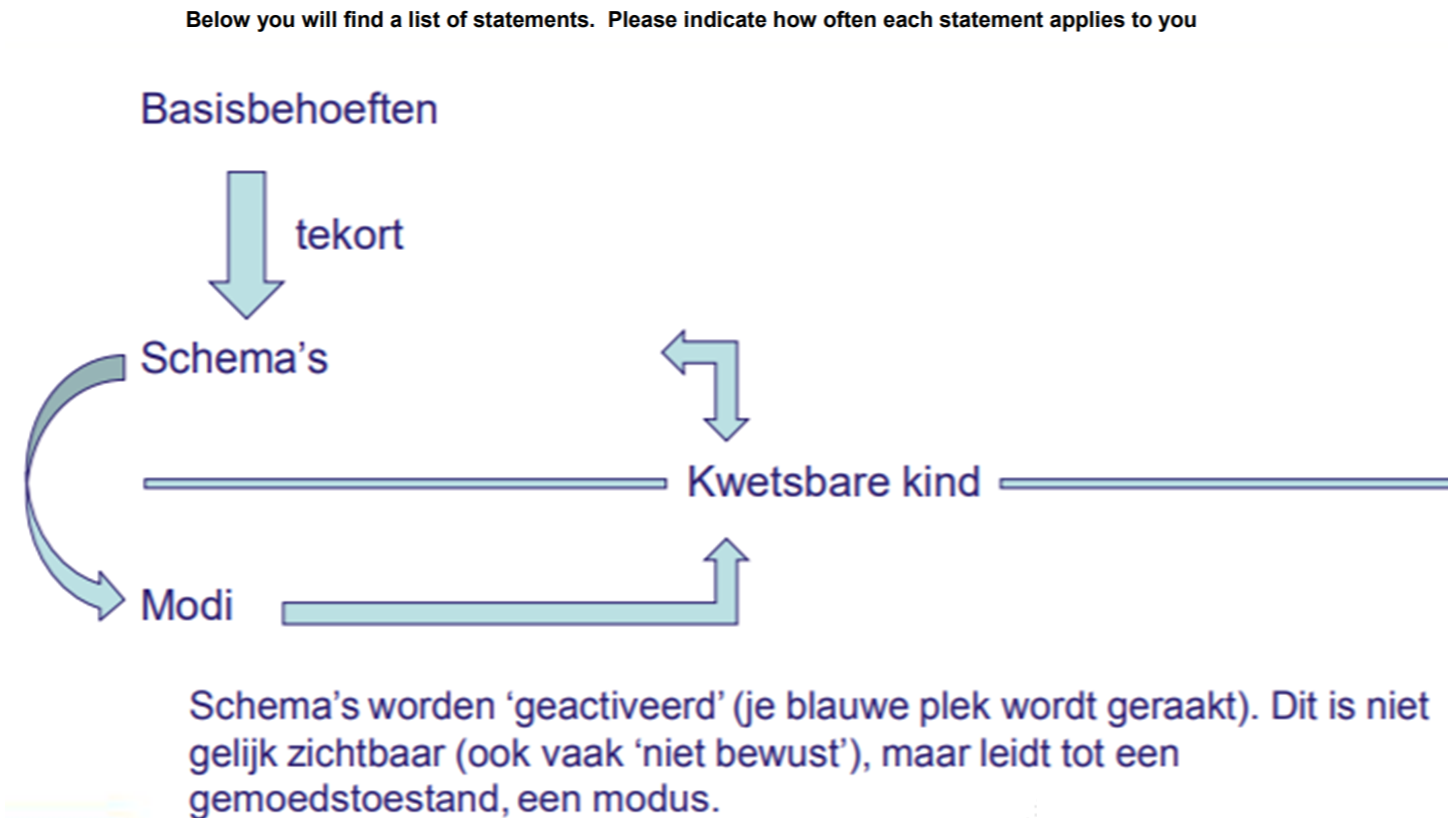 Correlatie tussen modi en persoonlijkheidsstoornissen 2008
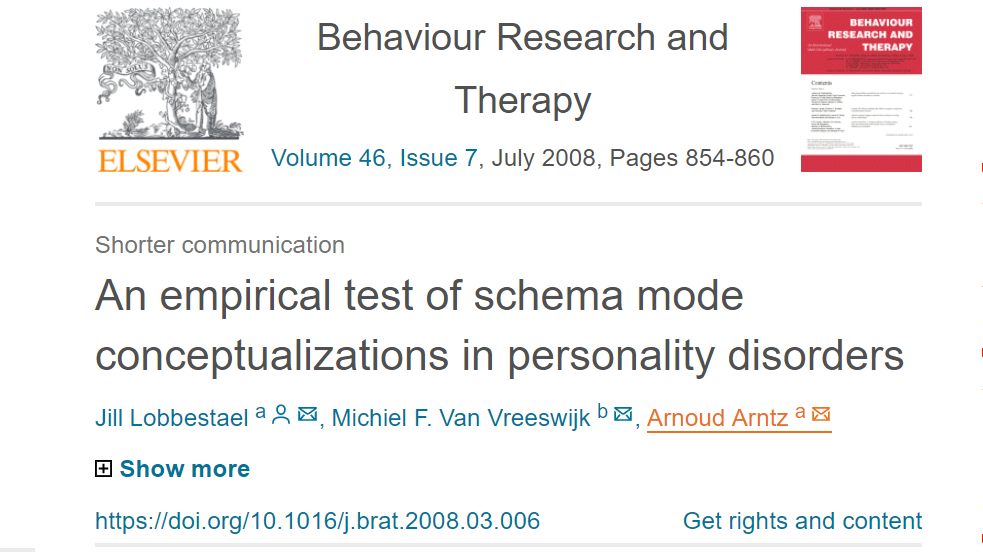 Schematherapie in een groep
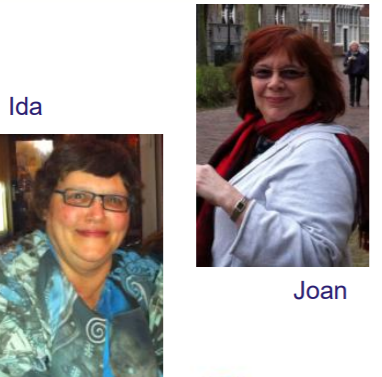 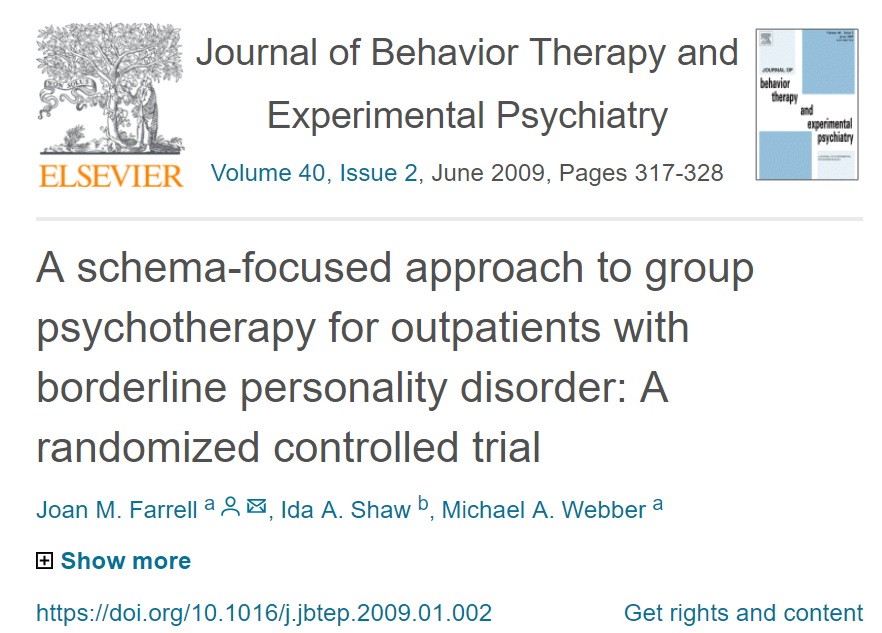 Waarom in een groep?
Groep kan zorgen voor essentiële genezende ervaring van ‘erbij horen’

Impliciete jeugdherinneringen worden opgeroepen door het deel uitmaken van een groep’

Verschillende schema’s en modi worden geactiveerd en getriggerd

Er is veel ruimte om ervaring op te doen met ‘erbij horen’, plezier maken, lachen, gek doen

Lotgenoten zorgen voor een veilige, prettige basis om aan de ‘spannende’ oudermodus te werken

Er is ruimte voor intense emotionele ervaringen (imaginatie, rescripting)
Schemagroepstherapie + PMT voor ouderen
5 pilot groepen
-	Minder CGT uitdaagtechnieken 

+	Meer experiëntiële technieken
+	Imaginatie & rescripting
+	Brief aan kwetsbare kind
+	Meerstoelen technieken, wegsturen 	modus
+	Vergroten van kennis, praten over emoties
+	Ouderen gericht
+	Focus op positieve kanten van schema’s
RCT
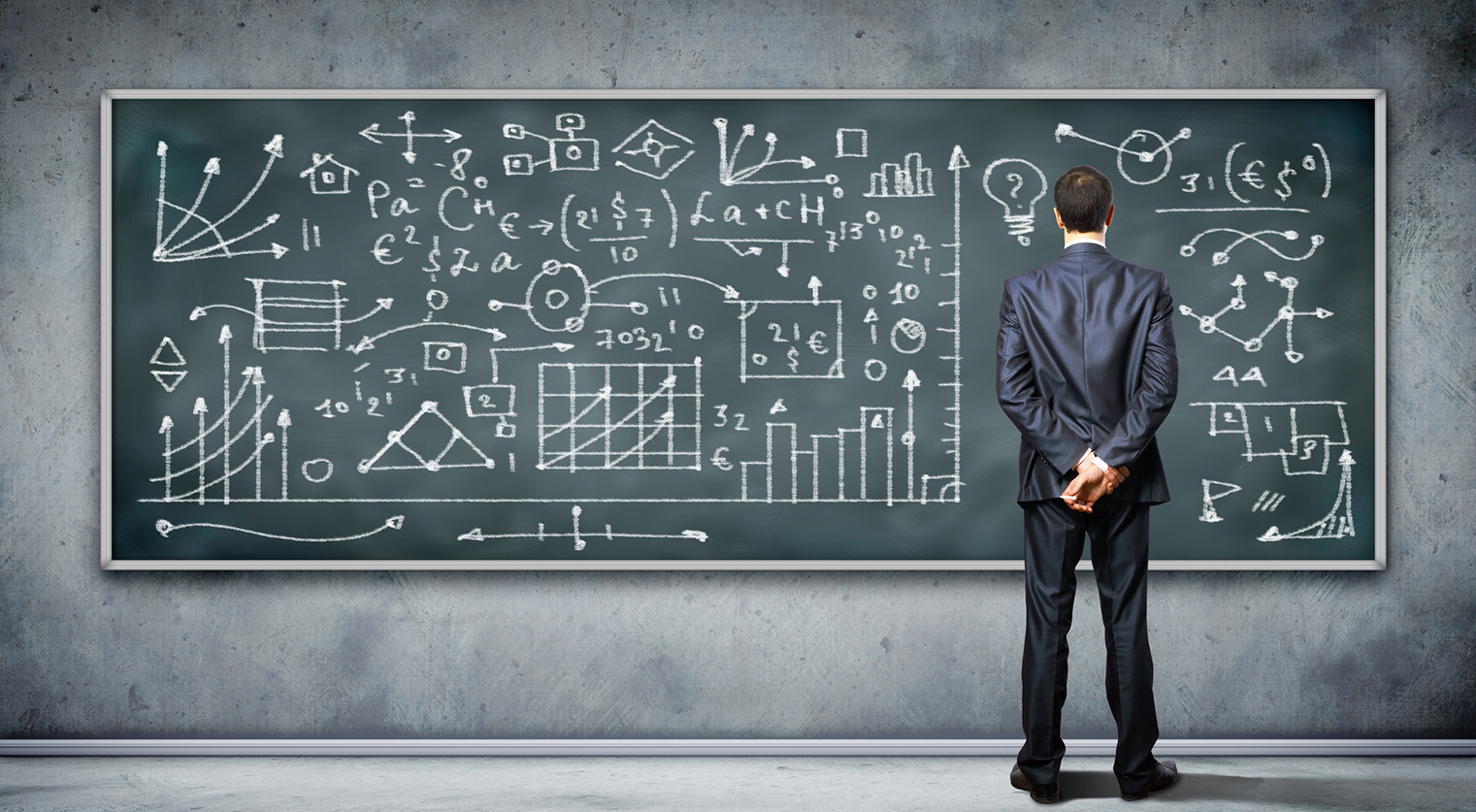 [Speaker Notes: Martine vanaf hier neem jij het over
Pas de sheets aan waar nodig]
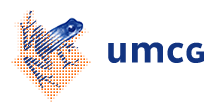 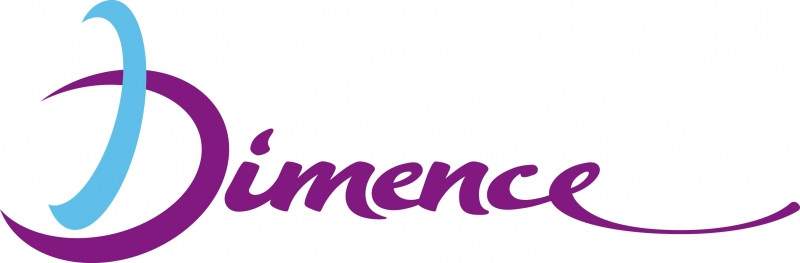 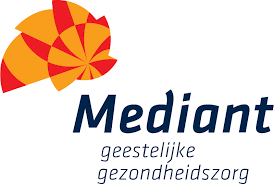 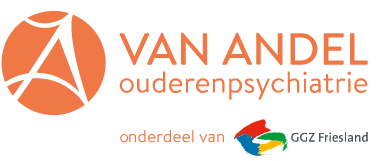 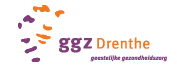 [Speaker Notes: Deelnemende instellingen]
Achtergrond
Tot op heden 3 studies over SFT en ouderen
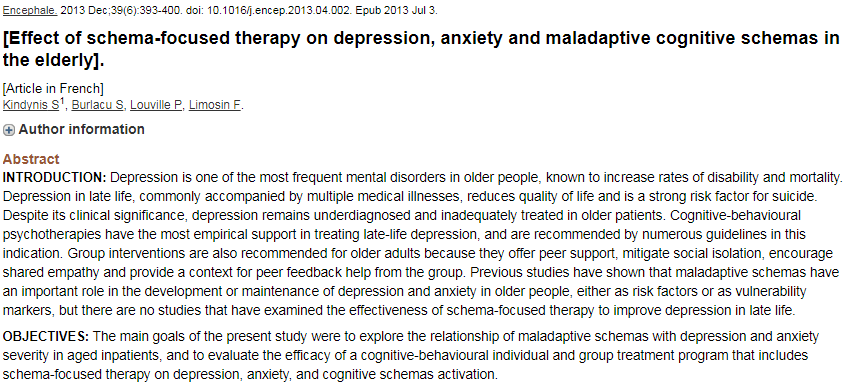 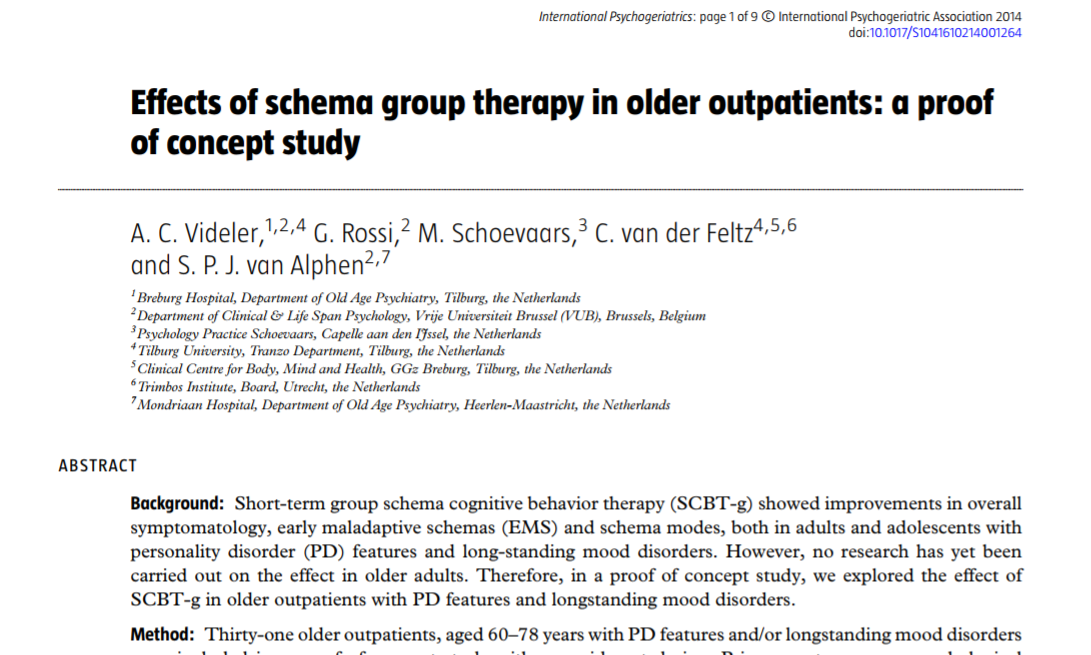 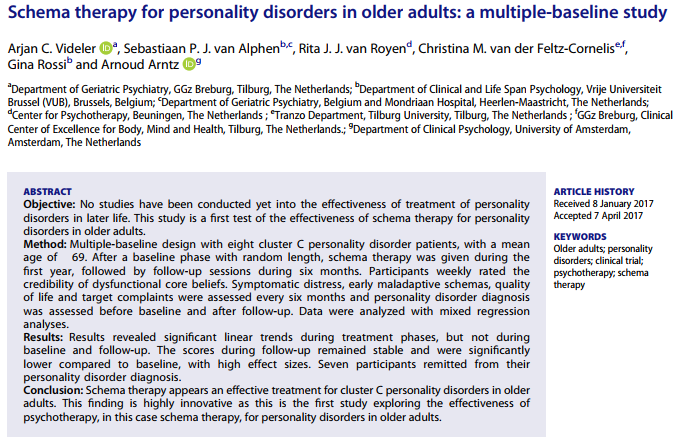 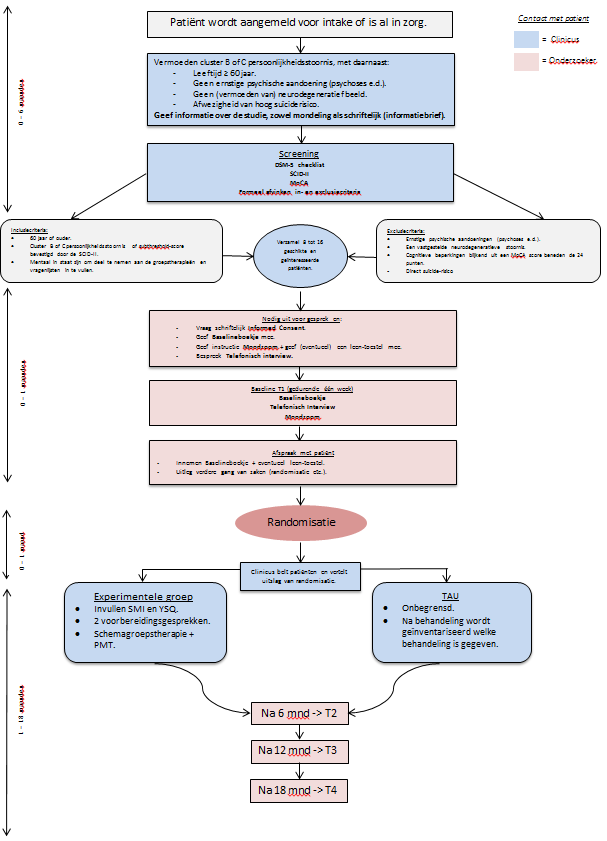 Screening
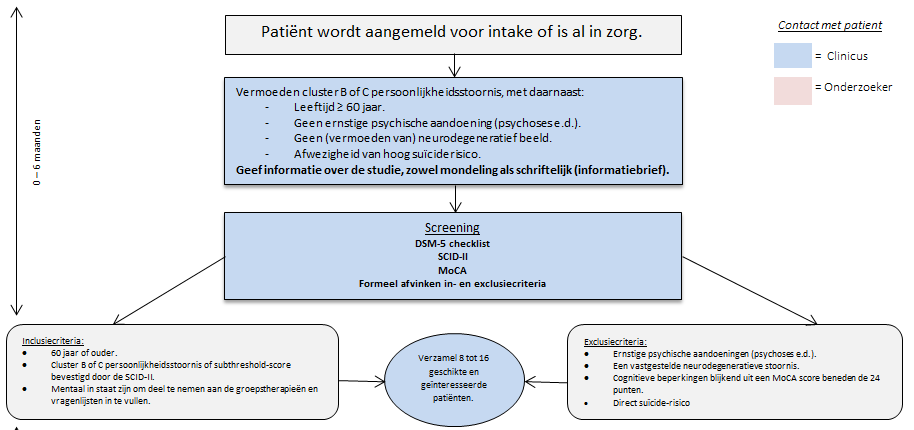 In- exclusive criteria
Inclusie
60 jaar of ouder
Cluster B of C persoonlijkheidsstoornis of subthreshold-score bevestigd door de SCID-II.
Mentaal in staat zijn om deel te nemen aan de groepstherapieën en vragenlijsten in te vullen. 
Een informed consent na zowel geschreven als verbale informatie te hebben ontvangen over de studie.
Exclusie
Ernstige psychische aandoeningen, zoals een huidige bipolaire stoornis, psychoses of verslaving waarvoor detoxicatie nodig is.
Een vastgestelde neurodegeneratieve stoornis
Cognitieve beperkingen blijkend uit een MoCA score beneden de 24 punten. 
Direct suïcide-risico wat een adequate schemagroepsbehandeling in de weg zal zitten.
Verzamel 8 tot 16 geïnteresseerde en geschikte patiënten
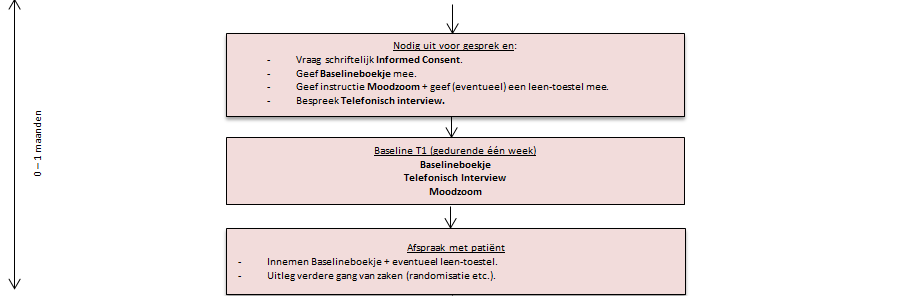 Baseline assessment 1 week
Baselineboekje


Telefonisch interview


Moodzoom
Meetinstrumenten
Level of psychopathology		BSI-53
Quality of life				EQ-5D-5L
Life satisfaction				Cantril’s Ladder
Mental wellbeing 			WEMWBS
Personality functioning		SIPP-SF
Personality traits				PID-5-SF
Interoceptive body awareness	MAIA
Chronic somatic Illnesses 		LASA
Early life-events			 NEMESIS questionnaire
Alcohol use				AUDIT
Current smoking			 NEMESIS questionnaire
Physical activity			NEMESIS questionnaire
Telefonisch interview
Demografische gegevens

Psychiatrische voorgeschiedenis

Zorggebruik vragenlijst
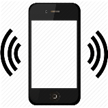 Moodzoom
Wordt een week lang 3 keer per dag aangeboden op random tijdstippen op de volgende intervallen

10 – 13 uur
14 – 17 uur
18 – 21 uur
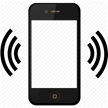 Moodzoom
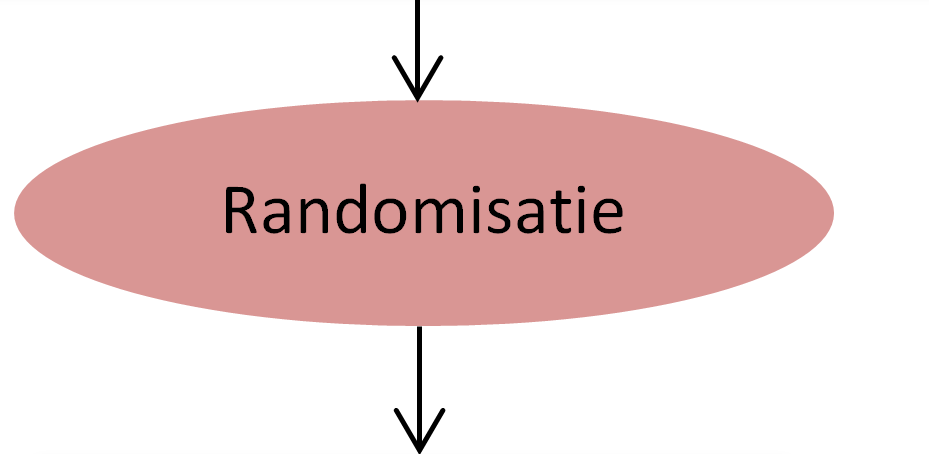 Randomisatie
Randomisatie centraal uitgevoerd

Randomisatie blind

Stratificatie: voldoende criteria voor persoonlijkheidsstoornis versus subthresholdvoor ouderen (-1 criteria) score persoonlijkheidsstoornis
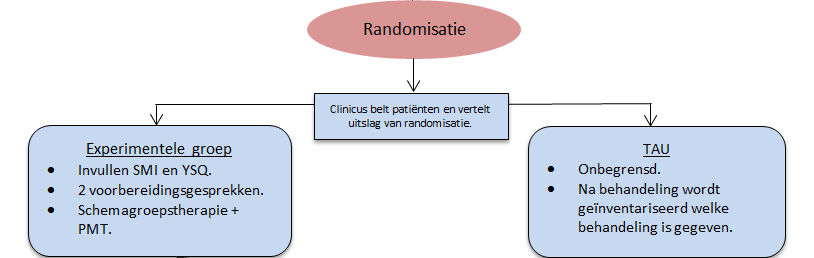 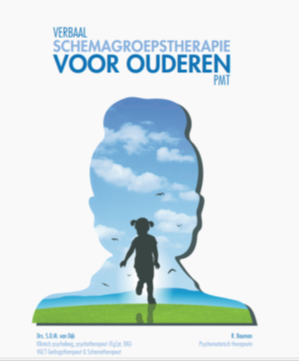 Experimentele groep
Young Schema-Questionnaire (YSQ)
Schemamodi Vragenlijst (SMI)
2 à 3 indicatiegesprekken
Schemagroepstherapie + PMT
18 weken + twee terugkom-sessies in week 22 en 26
1 ¾ uur Schematherapie, 1 uur PMT
TAU
Treatment as usual is onbegrensd                          (- schemagroepsbehandeling)

Het multidisciplinaire team doet wat hen het beste lijkt voor de patiënt
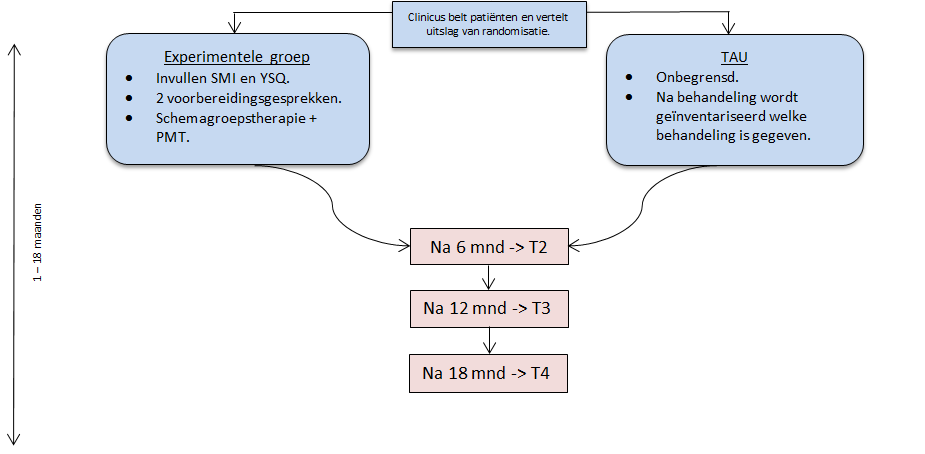 Uitkomstmaten
Primaire uitkomstmaat: BSI-53

Secundaire uitkomstmaten

Psychotropic drug use
Life satisfaction
Wellbeing
Personality functioning
Interoceptive body awareness
Mood variability
Populatie karakteristieken
Personality disorders
Comorbid mental disorders
Cognitive functioning 
Psychiatric treatment history
Socio-demographics
Chronic somatic diseases
Early life events
Alcohol use
Current smoking
Physicial activity 
Personality traits
Mediatoren
Early maladaptive schemes 

Schema modes
Kosteneffectiviteit
2 ICERs 
(Incremental Cost-Effectiveness Ratios)

BSI-53
QALY (Quality Adjusted Life Year)
Schematherapie en vaktherapie
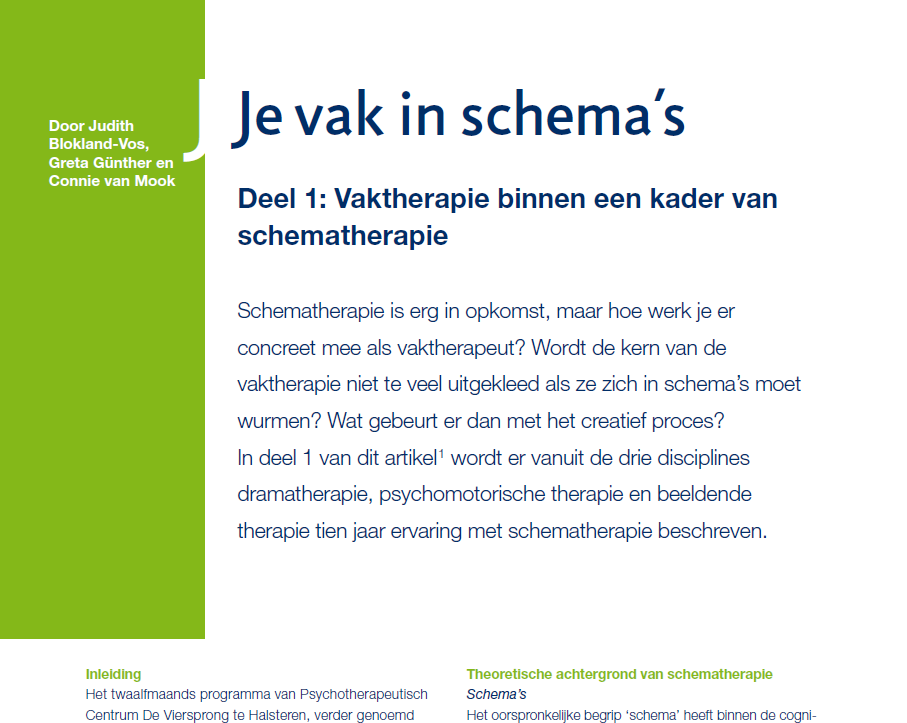 Schematherapie en vaktherapie
Blokland-Vos, J., Günther, G. en Van Mook, C. (2008). Je vak in schema’s, Tijdschrift voor Vaktherapie.
Schematherapie en vaktherapie
Blokland-Vos, J., Günther, G. en Van Mook, C. (2008). Je vak in schema’s, Tijdschrift voor Vaktherapie.

Van der Meijden E, en van der Meijden, H. (2015). Psychomotorische therapie en de gezonde volwassene, In: Schematherapie en de gezonde volwassene. AM. Claassen, A.M. en Pol, S (redactie). Bohn Stafleu van Loghum, Houten.
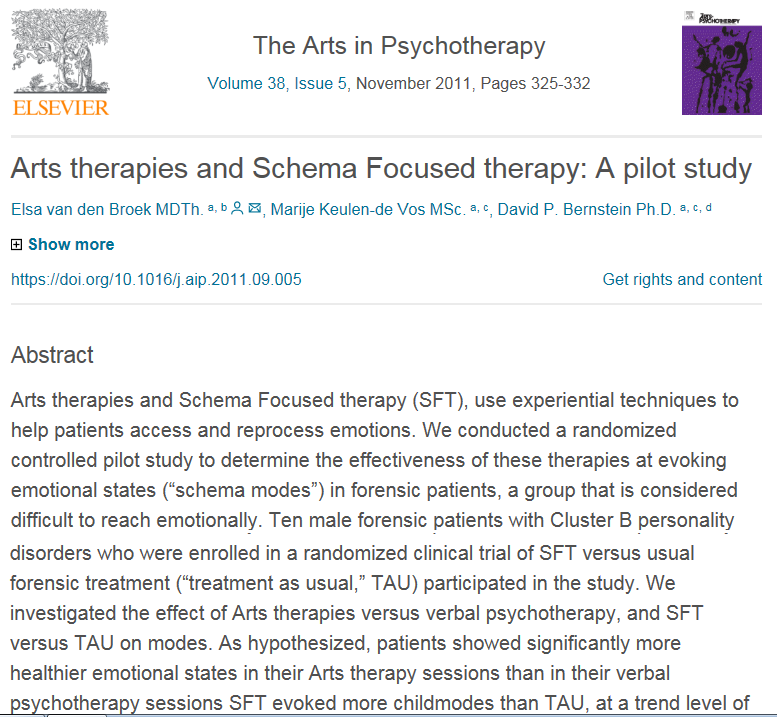 Psychomotorische therapie internationaal
Psychomotor therapy


Body orientated psychotherapy
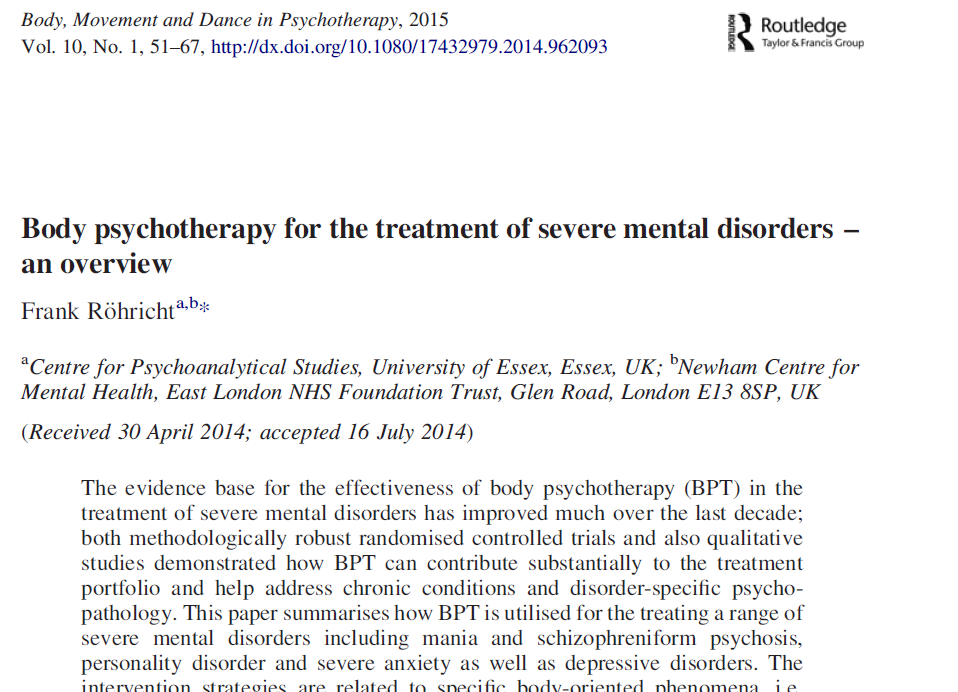 Ouderen, schematherapie en PMT
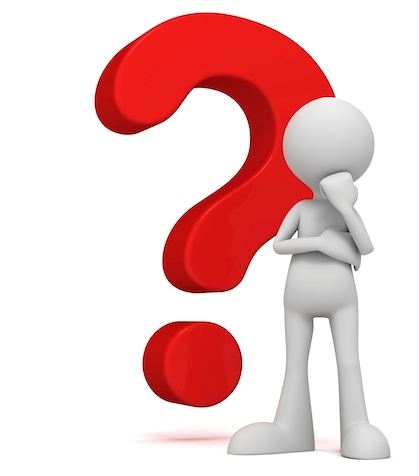 Ouderen en psychomotorische therapie
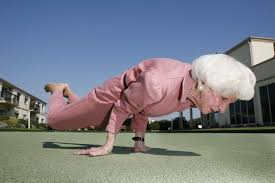 Blije kind modus
Blije kind modus

Experimenteren ligt voor de hand (gezonde volwassene)
Blije kind modus

Experimenteren ligt voor de hand (gezonde volwassene)

Ervaringsgericht is uit het hoofd
Blije kind modus

Experimenteren ligt voor de hand (gezonde volwassene)

Ervaringsgericht is uit het hoofd

Pure automatische reacties laten het disfunctionele gedrag goed zien
Attitudes en domeinen
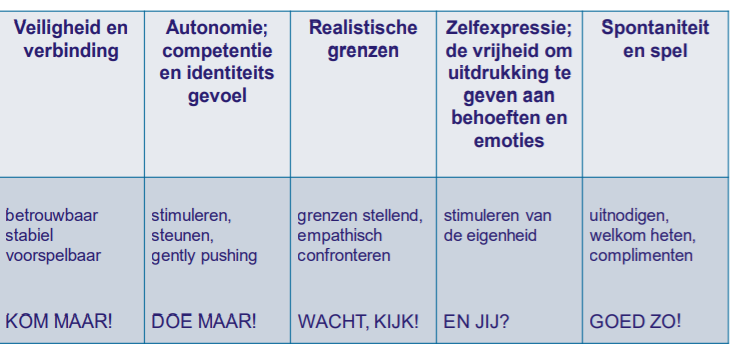 [Speaker Notes: Kun jij iets met deze sheet Renske?]
gedachten
handeling
arousal
emoties
Ervaringen 
Uit het verleden
MAIA

Multidimentional assessment of interoceptive awareness
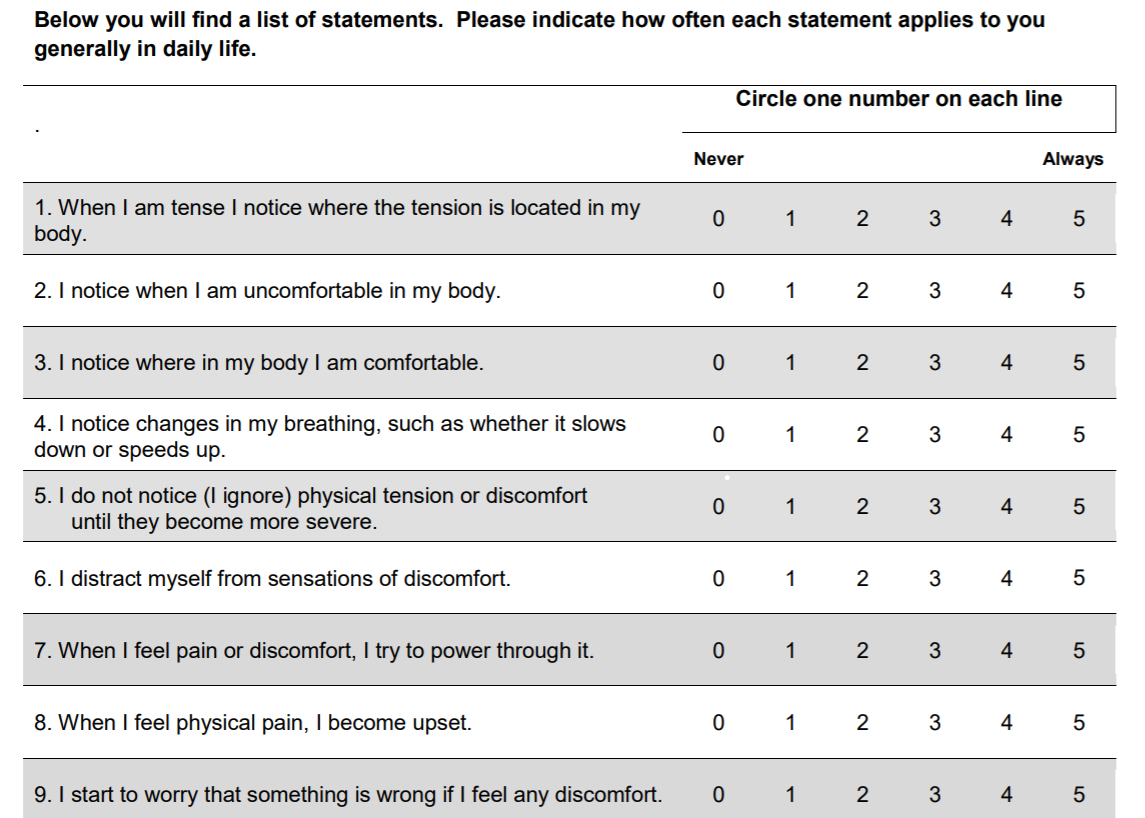 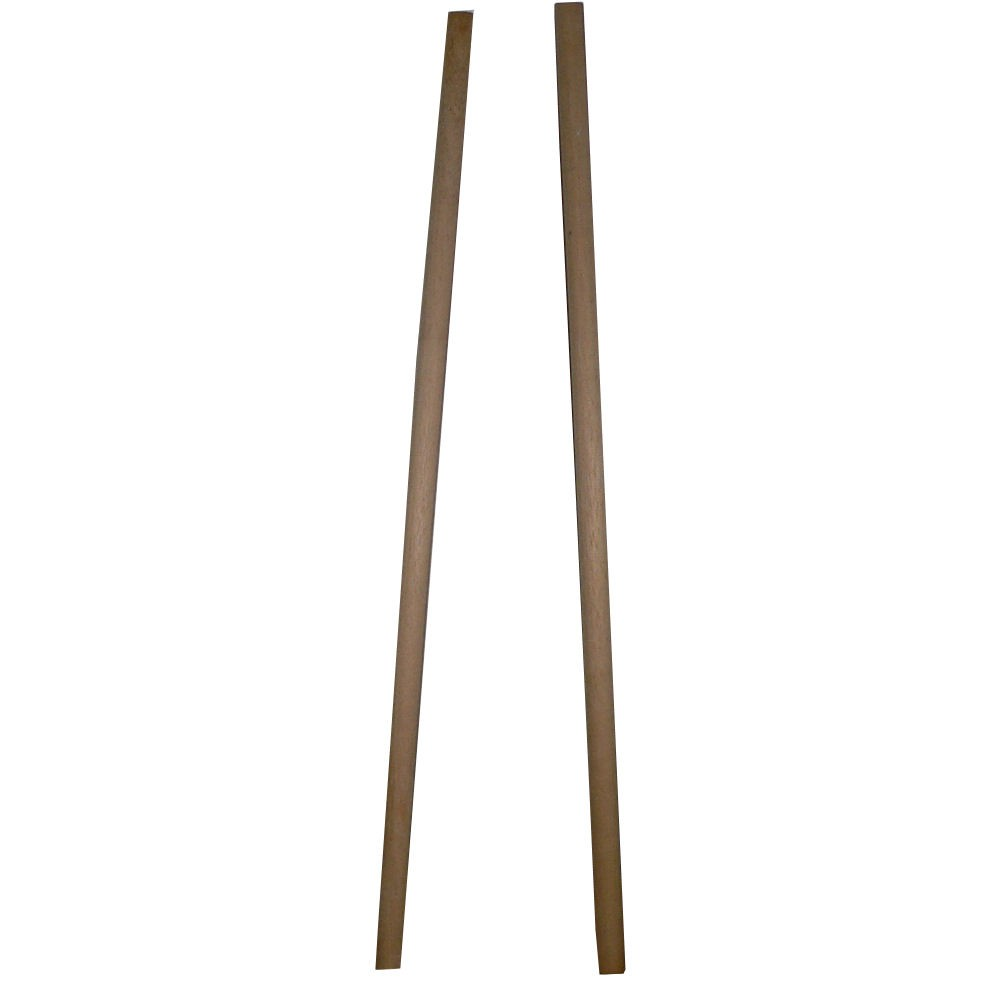 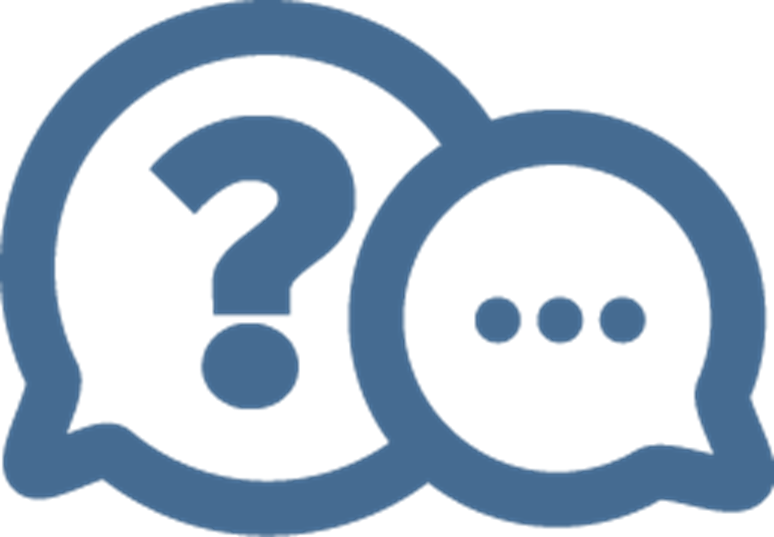 S.d.m.van.dijk@umcg.nl & R.bouman@umcg.nl & M.S.Veenstra@umcg.nl
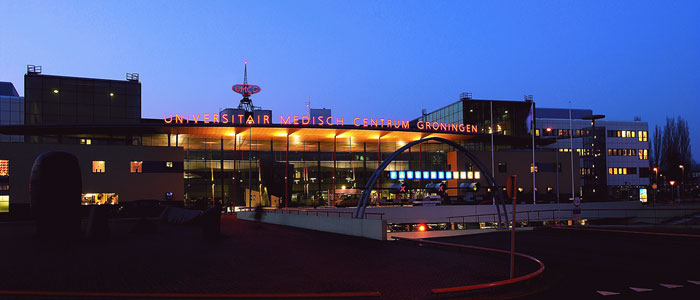